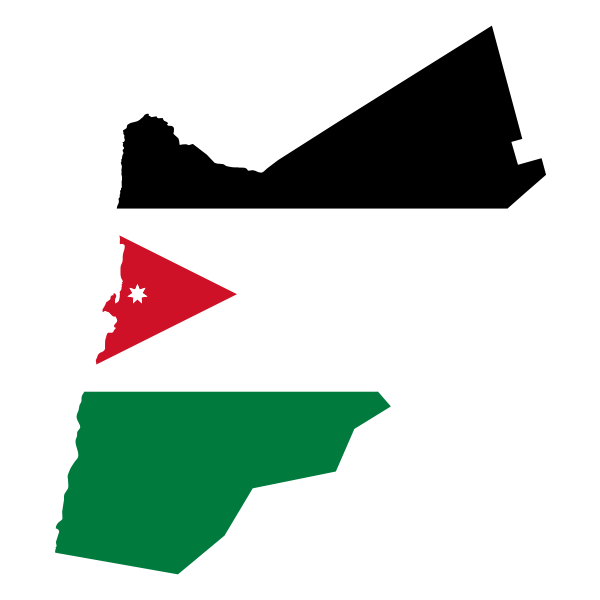 Jordanian Traditions
By Salma, Celina , Natalia , Maryam , Yasmina
Mansaf
What is Mansaf?
Mansaf is a jordanian traditional dish which is made with rice, meat and special yogurt. It is served on special occasions in jordan like parties, school events,etc. Mansaf is practised in happy occasions by Jordanian people like chefs, restaurants, and house wifes. Mansaf is also practised in Jordan to represent our culture.
Dabke
What is Dabke?
Dabke is an middle eastern dance that is performed in certain occasions. Dabke is performed with more than 2 people and is a type of circle dancing. Special occasions for ex: such as weddings, school events and parties. It is practised in joyful and happy occasions done by Middle Eastern Cultures, this tradition is practised to celebrate joyful moments with family and friends.
Thank You :)